и др.).
Методика проведения интеллектуально-познавательных игр.
Козявина И.Н., ст. преподаватель
кафедра воспитания и психологического сопровождения
ОГБОУ ДПО «Костромской областной институт развития образования»
«Игра имеет важное значение в жизни ребенка… Каков ребенок в игре, таким во многом он будет в рабо­те, когда вырастет. Поэтому воспитание будущего деятеля проис­ходит прежде всего в игре…»А. С. Макаренко
Функции игры
Обучающая – развитие   умений и навыков.
Развлекательная – создание благоприятной атмосферы.
Коммуникативная – объединение учащихся в коллектив, установление эмоциональных контактов.
Релаксационная – снятие эмоционального напряжения, вызванного нагрузкой на нервную систему при интенсивном обучении.
Психотехническая – формирование навыков подготовки своего физиологического состояния для более эффективной деятельности, перестройка психики для усвоения больших объемов информации.
Развивающая – гармоничное развитие личностных качеств для активизации резервных возможностей.
Воспитательная – психотренинг и психокоррекция поведения в игровых моделях жизненных ситуаций.
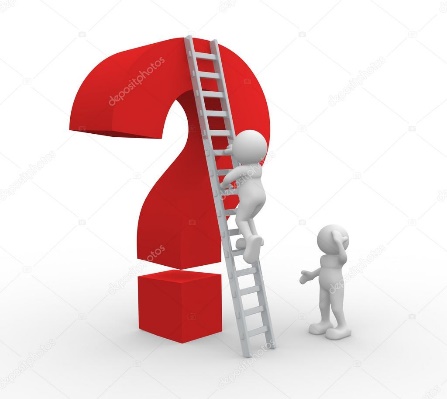 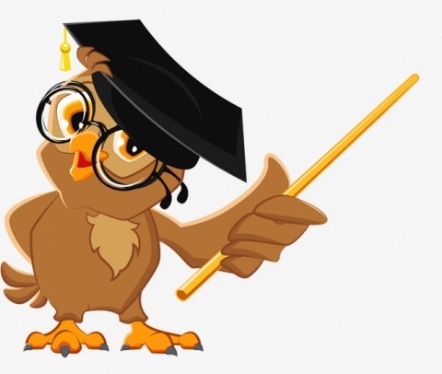 ИНТЕЛЛЕКТУАЛЬНО-ПОЗНАВАТЕЛЬНАЯ ИГРА – вид игры, основывающийся на применении играющими своего интеллекта и/или эрудиции; индивидуальное или коллективное выполнение заданий, требующих применения продуктивного мышления в условиях ограниченного времени и соревнования.
Интеллектуально-познавательные игры
Развитие
высших психических функций
мышления
процессов анализа и синтеза
логики
обобщения и квалификации
Задачи интеллектуально-познавательных игр:
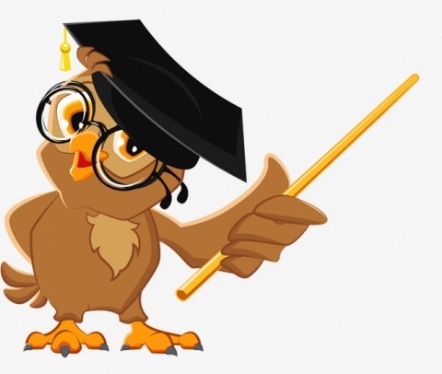 развитие творческих способностей;
 развитие любознательности и познавательного интереса; 
развитие художественно-эстетического вкуса; 
развитие умения применять на практике полученные знания; 
воспитание чувства коллективизма, атмосферы сотрудничества; 
развитие коммуникационных способностей;
 формирование навыков исследовательской и проектной деятельности;
Воспитательный потенциал
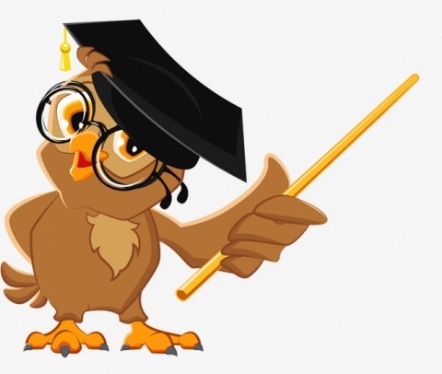 Стимулирует познавательный интерес ребенка, формирует стремление к постоянному пополнению багажа знаний
Момент соревновательности позволяет ребенку оценить свои возможности, а в случаи победы утвердится в глазах сверстников
Наличие команды или клуба способствует развитию у детей навыков коллективной мыследеятельности, совместного поиска проблемы.
Вопросы , которые неизбежно встанут перед организатором
1.  Участники.
2.  Задания.
3.  Критерии.
4.  Жюри.
5.  Призы.
6.  Ведущий.
7.  Реквизит.
8.  Техника.
9.  Помещение.
10.  Зрители.
При разработке интеллектуальной  игры необходимо иметь в виду:
объем фактических знаний учащихся;
Сформированность умений, необходимых для самостоятельной работы (умение планировать и распределять во времени работу, пользоваться справочным материалом; сформированность действий самооценки и самоконтроля и т.д.);
уровень интеллектуального развития;
тип внимания, памяти, темперамента;
состояние здоровья.
Сходные черты интеллектуально-познавательных игр
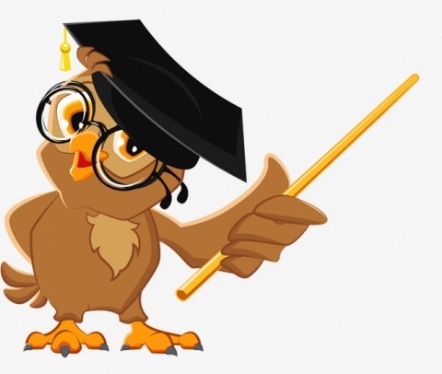 Вопросы
Правила
Игровой сюжет
Вопросы
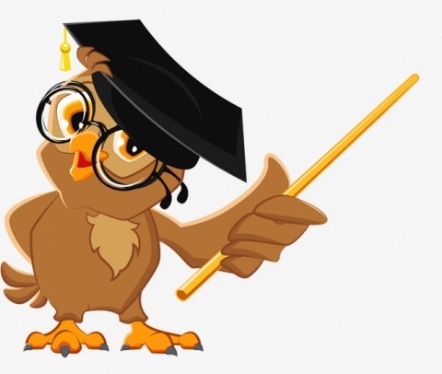 При подготовке вопросов к интеллектуальной игре следует руководствоваться следующими правилами:
1) нельзя, чтобы вопрос звучал как задание, то есть требовал развернутого ответа
 2) нельзя, чтобы вопрос был узкоспецифический, требовал углубленных знаний 
3) нельзя, чтобы вопрос требовал ответа-перечисления ;
4) нельзя, чтобы вопрос состоял из нескольких вопросов ;
5) не задавайте ребятам примитивно-глупых вопросов ;
6) не задавайте ребятам вопросов, которые никоим образом не связаны с их жизненным опытом  .
Вопросы
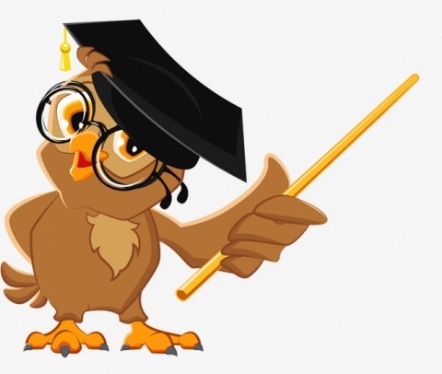 Вопросы должны быть интересно сформулированы, строиться по принципу «неизвестное об известном», основываться не на специализированных знаниях, а на общедоступных фактах, логическом мышлении и интуиции. Вопросы должны содержать в себе еле заметные на первый взгляд зацепки, подталкивающие ход мысли в нужном направлении. Задаваться в корректной форме с четкой формулировкой и предполагать однозначный ответ.
Хороший вопрос-это тот , для ответа на который нужны не только знания но и умения логически мыслить
Хороший вопрос-это тот ,который несет в себе много информации
Хороший вопрос-это тот, который соответствует теме игры , сюжету игры
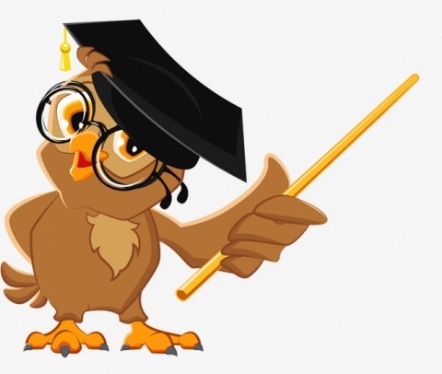 Правила
1. Кто принимает участие в игре: команды или индивиду­альные участники?
2. Если играют команды, из скольких человек они состоят?
3. Сколько всего команд (индивидуальных участников) од­новременно принимают участие в игре?
4. Кто задает вопросы: ведущий или участники друг другу?
5. Как задаются вопросы: одновременно всем участникам, последовательно или по принципу жребия (могут быть и другие варианты)?
6. Сколько времени дается на подготовку ответа?
7. Как участники должны демонстрировать готовность к от­вету?
8. Кто оценивает правильность ответа?
9. Каким образом начисляются очки (баллы) за ответ?
10. До каких пор продолжается игра: пока не закончатся во­просы, пока не истечет время, пока не наберется опреде­ленная сумма баллов?
Игровой сюжет
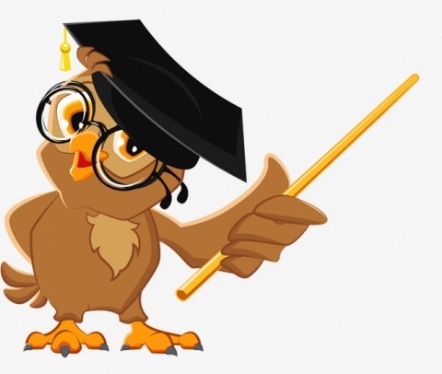 Можно использовать сюжет телевизионных игр

Придумать свой
Организационный алгоритм
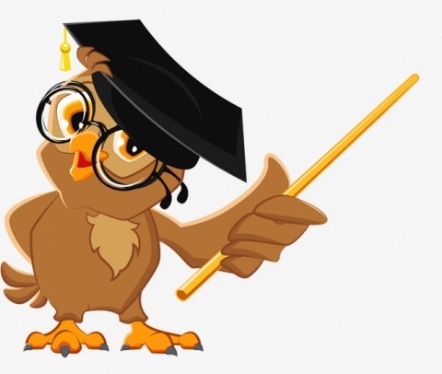 разработка вопросов игры;
разработка правил игры;
разработка игрового сюжета
создание и подготовка команд;
оформление места проведения игры;
подготовка необходимого реквизита;
техническое обеспечение игры;
приглашение болельщиков;
приобретение призов для участников;
выбор жюри;
работа с ведущим
Этапы проведения
Подготовка  к  проведению
 Педагог излагает сценарий, останавливаясь на игровых зада­чах, правилах, ролях, игровых процедурах, правилах подсчета очков, примерном типе решений в ходе игры.
 Проведение  игры
 Педагог организует проведение самой игры, фиксирует следствия игровых действий (следит за подсчетом очков, характером принима­емых решений), разъясняет непонятные и спорные моменты и т. д.
Обсуждение  игры
 Педагог проводит обсуждение, в ходе которого дается описа­тельный обзор-характеристика событий игры и их восприятия участниками, возникавших по ходу трудностей, идей, которые приходили в голову, и т. д., побуждает детей к анализу прове­денной игры
Алгоритм построения
1. Начало.
 Начиная игру, нужно постараться сконцентрировать внимание собравшихся с помощью интересных приёмов:
представление гостей, церемониала знакомства;
звуковых, световых, технических эффектов;
кинопролога, музыкальной увертюры, общей песни, ритуала подъёма флага и т.д.
2. Основная часть.
 Сюда относятся: проведение туров игры, концертные номера, сюрпризы, выступления гостей и др.
3. Заключительная часть.
подведение итогов и анализ игры.
конец игры должен быть результативным – победа, поражение, ничья.
он должен быть ярким, эмоциональным, содержать анализ.
нарушение, невыполнение правил учитываются системой штрафных очков, балов или оценкой.
Эта часть должна быть чёткой, яркой, краткой. Здесь уместны: награждения, раскрытие секретов, коллективная оценка, принятие решения, ритуал, общая песня и т.п.
Необходимые условия для организации и проведения интеллектуальных игр:
Компетентность ведущего, умение вести себя перед участниками игр, хорошая дикция, соответствующая одежда. Наличие исполнительных и компетентных помощников (если это необходимо.
Вопросы должны быть интересно сформулированы, строиться по принципу «неизвестное об известном», основываться не на специализированных знаниях, а на общедоступных фактах, логическом мышлении и интуиции.  .
Команды должны быть заранее сформированы (кроме тех случаев, когда формирование команды предусмотрено сценарием игры).
Компетентное жюри.
Дополнения для усиления игрового колорита (реквизит и т. п.)
Сюжет игры.
Место проведения игры и его оформление (художественное и музыкальное).
Призы.
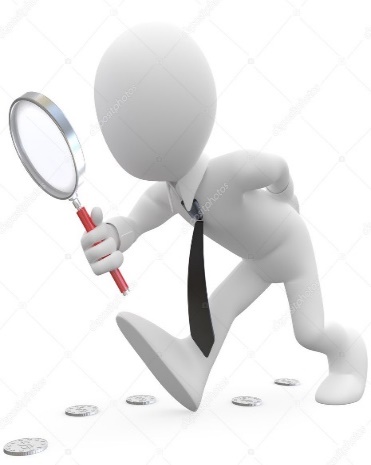 Особенности проведения
1. Игра должна приносить удовольствие. Каждый успех уча­щегося — это его достижение. Радуйтесь этому, это вдохновляет участников на новые победы.
2. Нельзя заставлять играть, лучше — заинтересовать.
3. Не обижайте ребенка в игре.
4. Интеллектуально-познавательные игры требуют от учащихся интеллектуального напряжения. Наберитесь терпения и не подска­зывайте ни словом, ни вздохом, ни жестом, ни взглядом. Дайте возможность думать и делать все самому, и отыскивать ошибки тоже. Поднимаясь постепенно и справляясь со все более и более трудными заданиями, ребенок развивает такие свои мыслительные операции, как анализ, синтез, абстрагирование, обобщение и др.
5. Перед тем, как предложить учащимся интеллектуальные задания, обязательно попробуйте выполнить их сами. Педагог должен знать ответы на все вопросы и задания игры.
6. Целесообразно составлять интеллектуальные игры таким образом, чтобы начальные задания были более простыми, т. к. ус­пех в начале игры — обязательное условие.
7.Устраивайте соревнования на скорость решения задач и со взрослыми. Не бойтесь, что ваш авторитет при этом пострадает.
8. Обязательным является соблюдение учащимися правил, ко­торые педагог оглашает в начале игры. Условия проведения и пра­вила игры должны быть четкими и понятными.
9. Характер деятельности всех учащихся должен быть проду­ман до мелочей.
10. Игра не должна быть скучной и надоедливой.
 11. Она должна соответствовать возрастным особенностям и уровню интеллектуального развития учащихся.
12. В конце игры должен быть подведен итог.
Отвечать следующим требованиям:
Игра должна содействовать сплочению коллектива.
Иметь познавательное значение.
Активизировать общественную деятельность учащихся.
Обеспечивать мыслительную активность участников игры.
Создавать условия для детского творчества.
Соответствовать принципу: «Kaк можно меньше зрителей, как можно больше действующих лиц».
Спасибо за внимание!
!
Успехов в работе!
Кострома 2020